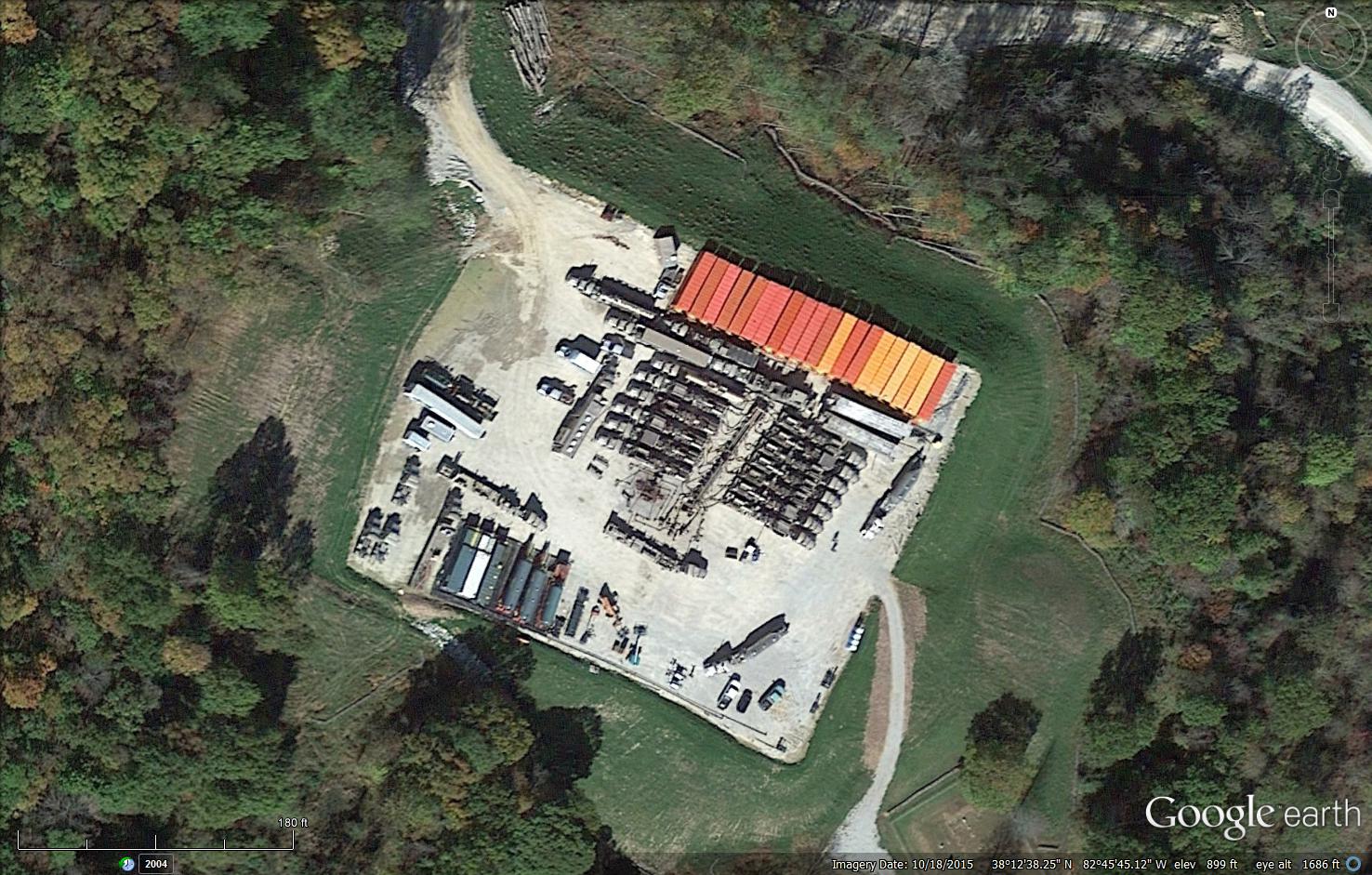 Unconventional Oil and Gas Plays: Berea Sandstone and Rogersville Shale
Dave Harris
Energy and Minerals
Section
May 13, 2016
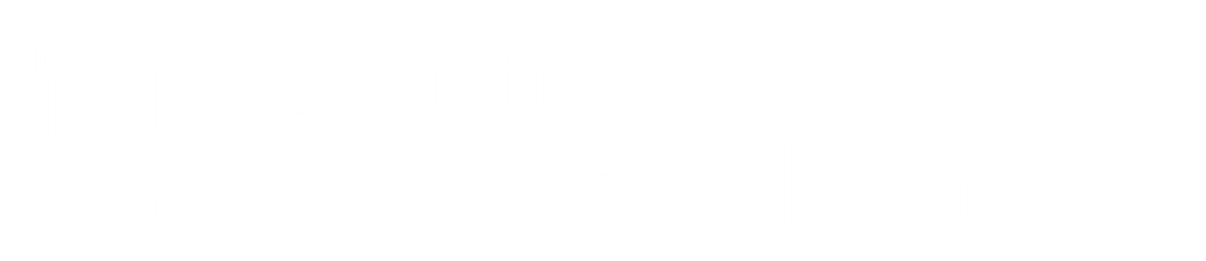 What’s an Unconventional Reservoir?
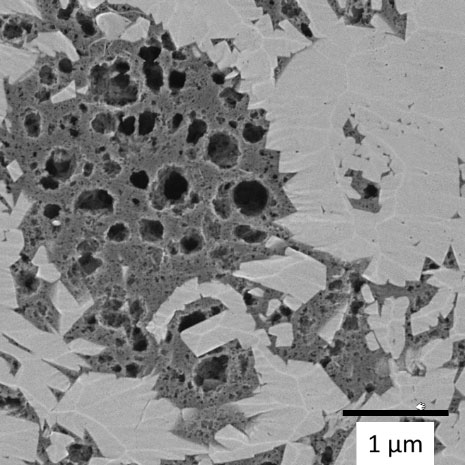 Low-permeability rock or heavy oil (shale, tight ss, coal)
Source rock = reservoir
Special technology required to produce hydrocarbons at economic rates
Not new: production in Kentucky for decades
Nano-scale porosity in shale,
(courtesy of FEI)
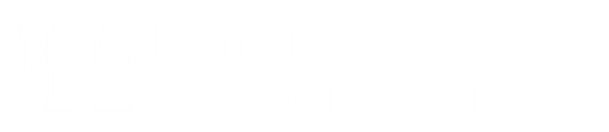 Unconventional Revolution
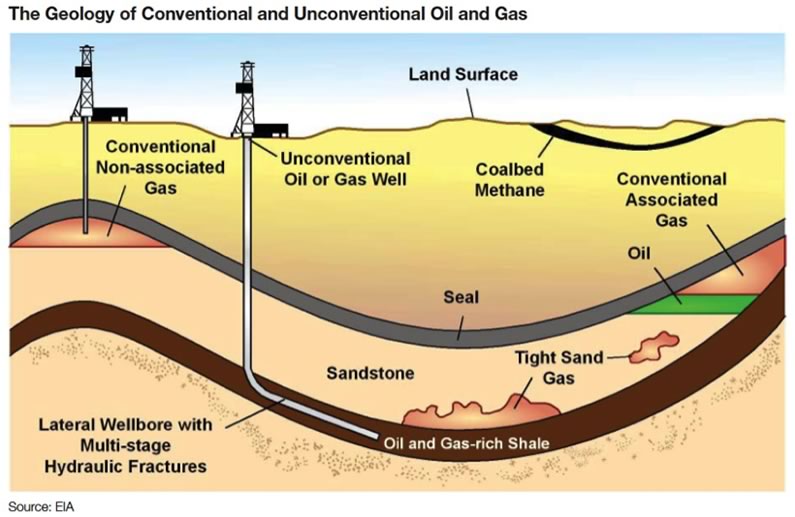 Large reserves
High pressure
Lower risk
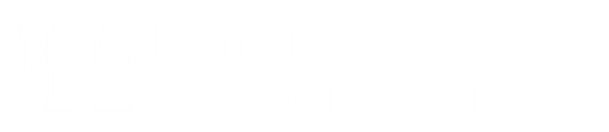 New Unconventional Plays
Upper Devonian Berea Sandstone
Greenup, Lawrence Counties, northeastern Ky.
Active horizontal oil play since 2011
Low-volume hydraulic fracture stimulations
Very shallow depth (700-1,600 ft)
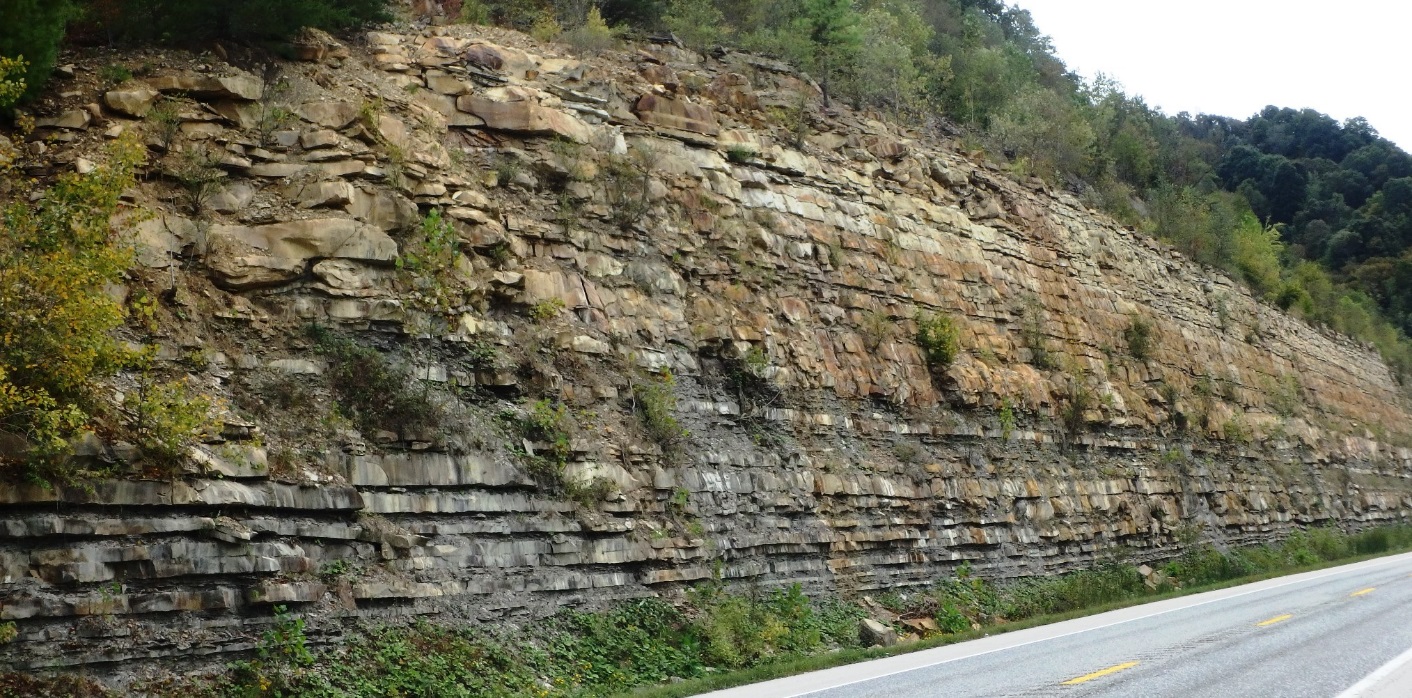 Berea Sandstone
Outcrop, Lewis County
(photo: Steve Greb)
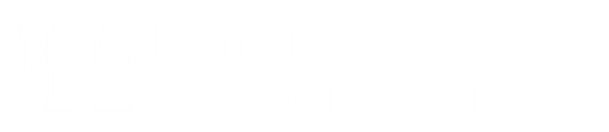 Cambrian Rogersville Shale
Deep Rome Trough
Lawrence and Johnson Counties, eastern Ky.
Early appraisal phase (most data confidential), gas and oil
9,000 to 14,000 ft deep
High-volume hydraulic fracture stimulation
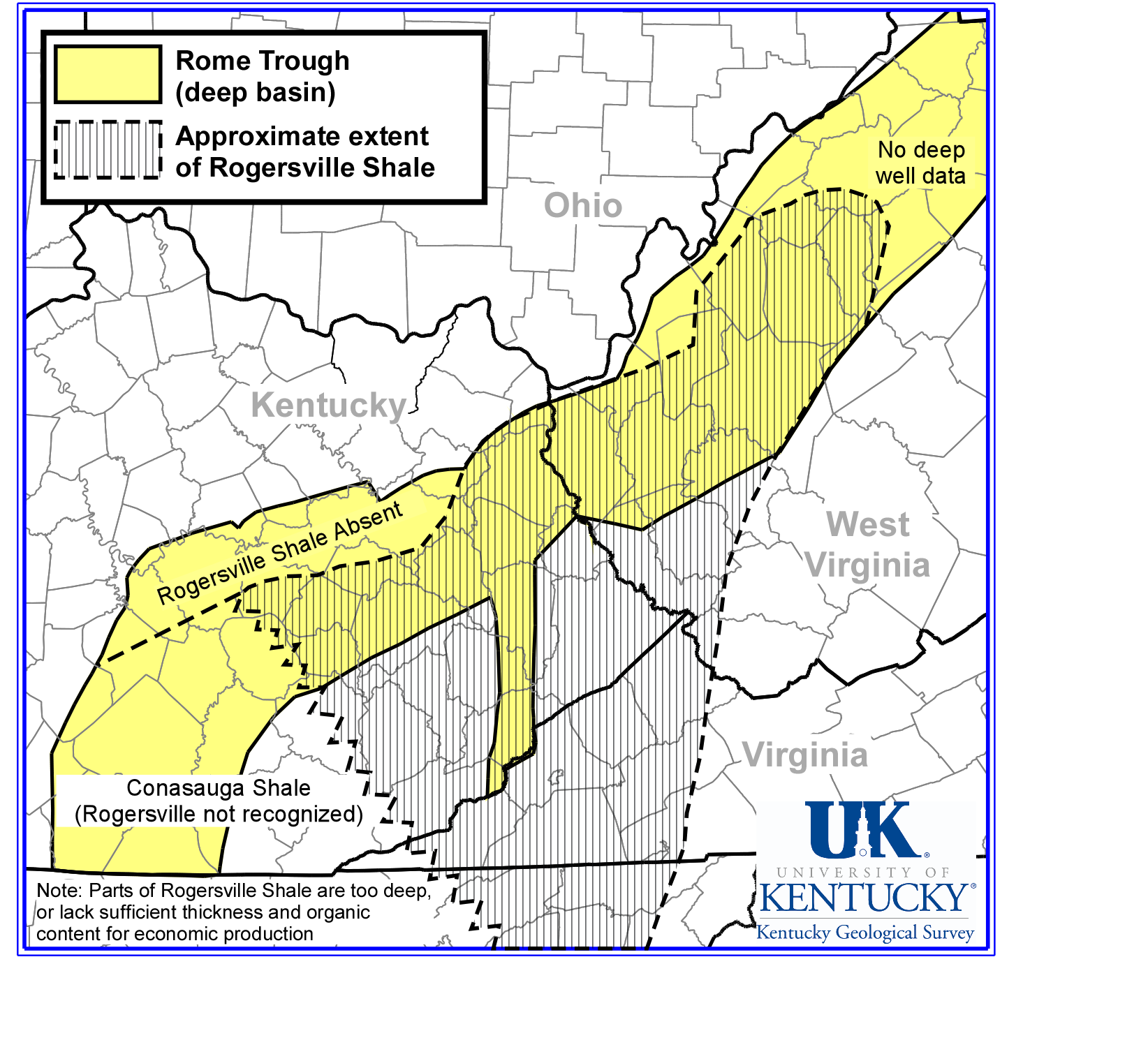 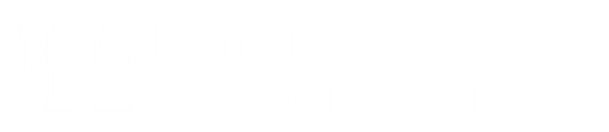 Berea Sandstone
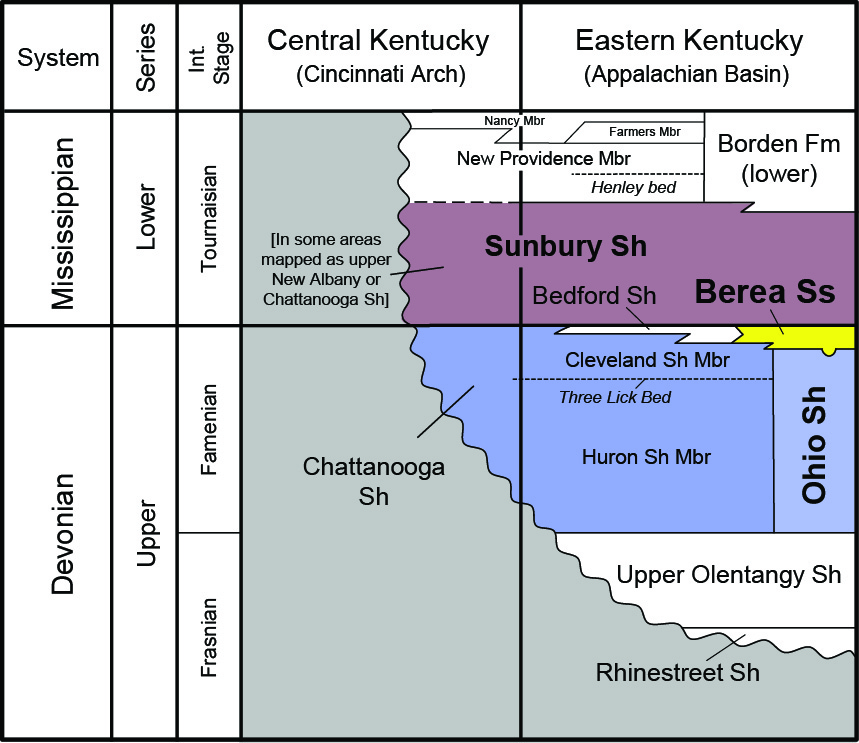 Upper Devonian marine shelf siltstone/ very fine sandstone 
Avg. porosity (~13%) and permeability (2.2 md)
Encased by Sunbury and Ohio Sh, both organic-rich shales
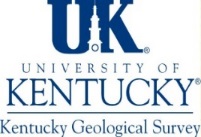 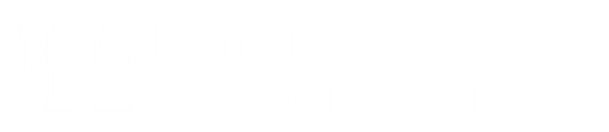 Horizontal Oil Play in the Berea Sandstone
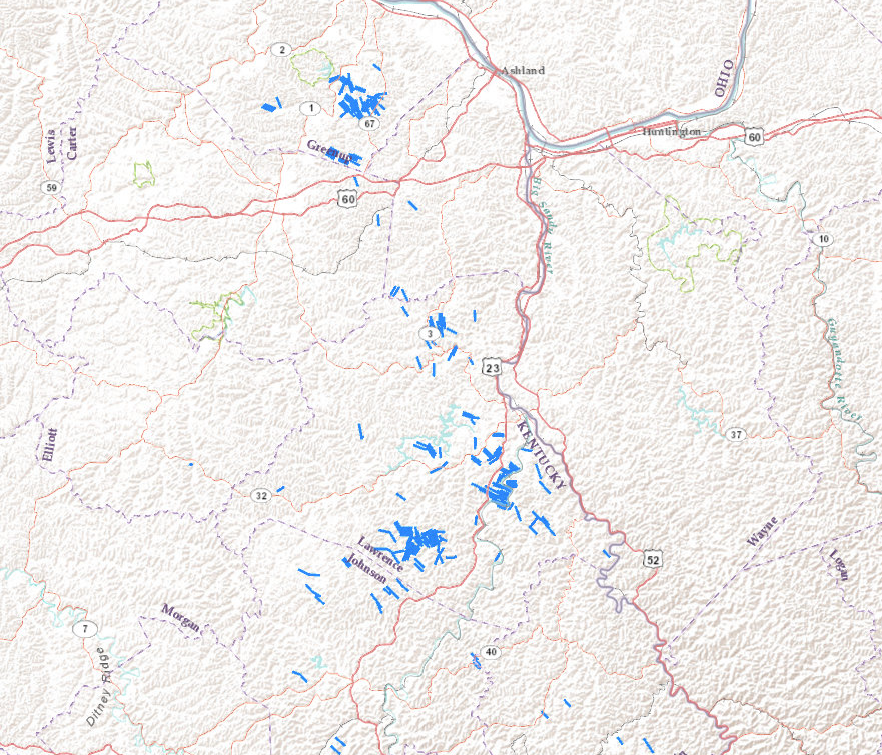 New oil play in older producing area (horizontal infill)
“Tight sand”- very fine sandstone to siltstone; low permeability
Key technology: horizontal drilling with hydraulic fracturing (ave. 252,000 gal fluid)
Shallow depth: 700–1,600 ft
Production rates of 20-200 barrels/day reported
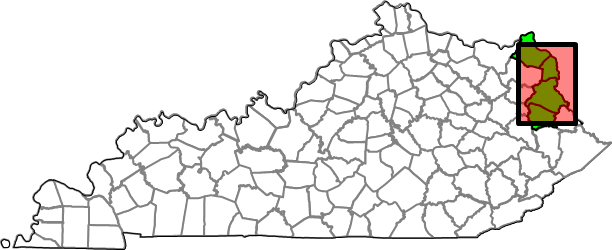 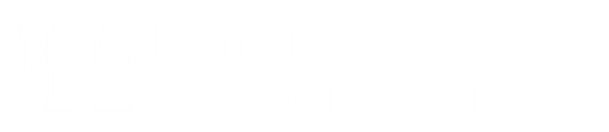 2015 Oil Production: 2.8 MMbo
(2014 – 75% increase over 2011)
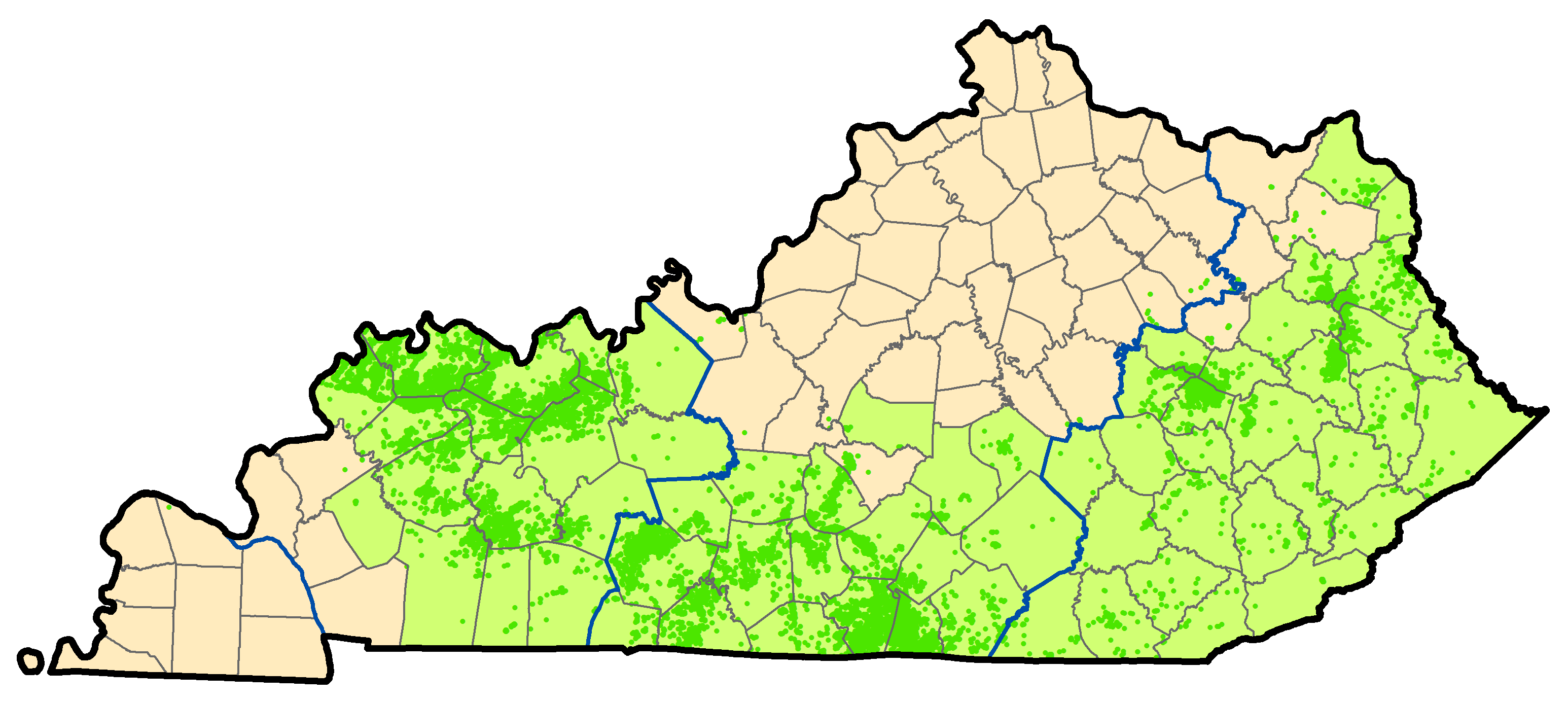 58 %
34.2 %
8.3 %
Slide credit: Brandon Nuttall
63 Kentucky counties
[Speaker Notes: Horizontal oil wells drilled in northeast Kentucky beginning in 2011 pushed annual production to more than 4 million barrels in 2014, the highest production since 1994. In 2015, production fell 30% to 2.8 million barrels. Eastern Kentucky produces 58% of the statewide total oil.]
Cambrian Rogersville Shale(Conasauga Group)
KGS identified hydrocarbon source potential in 2002 Rome Trough Consortium study
Source for Elliott County, Ky. Homer Field gas and oil
2-4.8% total organic carbon in parts; thermally mature
5,000 to 10,000 ft deep in E. Ky.
Up to 1,100 ft thick, but limited to deeper parts of Rome Trough (and not all is organic-rich)
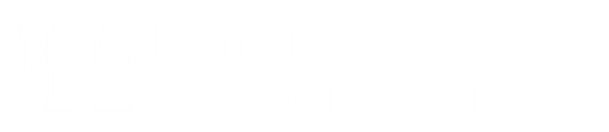 Rogersville ShaleWayne Co., W. Va.11,191-11,200’
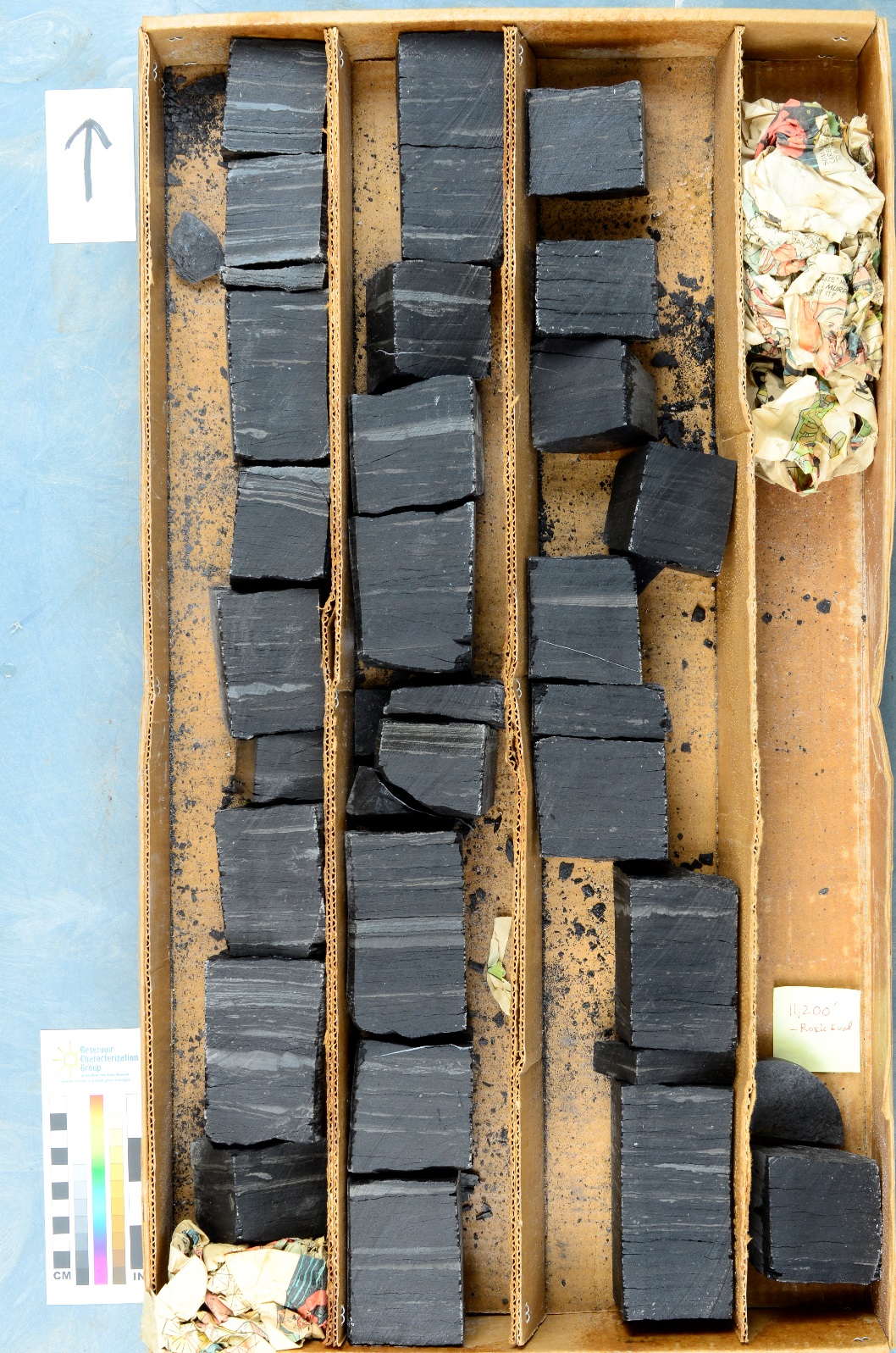 Cabot 50 Amherst Industries
Hard Rock Expl 1 Young, GD
Chesapeake LAW1 Stephens, J
Chesapeake LAW1 Northup Est
Bruin Expl 1 Young, S
Bruin Expl 1 Walbridge
Horiz. Tech Energy 572360 EQT
Play concept proven, economics are not
Impacts
Significant increase in state oil production from Berea; too early for Rogersville
New regulations for unconventional wells:
High-volume horizontal fracs: >80,000 gal per stage or 320,000 gal total
For deep HVHF: notify surface owners before frac, and surface water/groundwater testing required
FracFocus disclosure required for HVHF within 90 days
KGS research to support prudent development
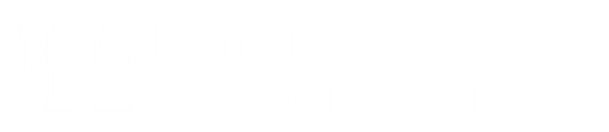 KGS Research Response
Industry-funded Berea Consortium just completed 21-month multidisciplinary study
Two new research programs to collect baseline data:
Microseismic: Seth Carpenter, Hazards Section
Groundwater quality: Junfeng Zhu, Water Section
Pre-development baseline data will allow recognition of natural vs. man-made events
Goal: avoid induced seismicity and other energy development-related issues
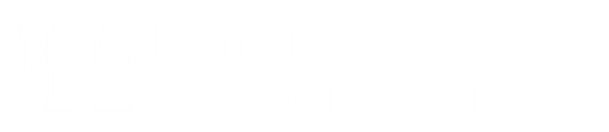